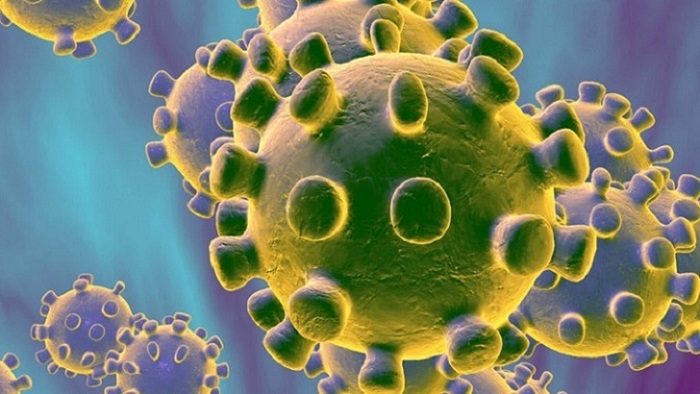 ম
গ
স্বা
ত
[Speaker Notes: মোঃ হাফিজুল ইসলাম]
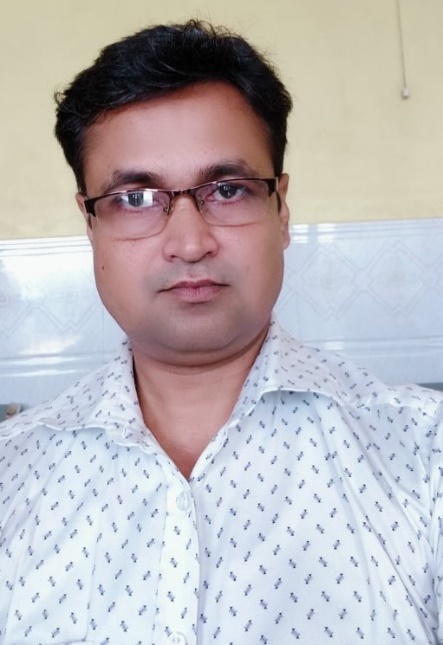 মোঃ হাফিজুল ইসলাম 
সহকারি শিক্ষক
থলওলমা নিম্ন-মাধ্যমিক বিদ্যালয়
আত্রাই,নওগাঁ ।
মোবাইলঃ ০১৭১৩৮৪৬৭০৯
ই-মেইলঃ hafiznt@gmail.com
[Speaker Notes: মোঃ হাফিজুল ইসলাম]
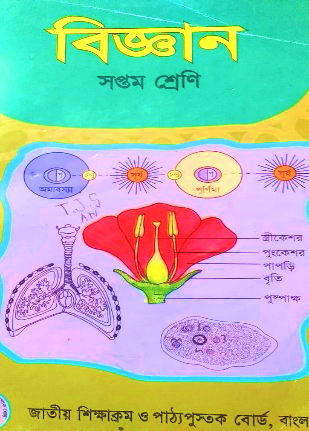 শ্রেণিঃ সপ্তম
বিষয়ঃ বিজ্ঞান
অধ্যায়ঃ ১
তারিখঃ ৩১-০৩-২০২০ খ্রীঃ
সময়ঃ ৫০ মি.
[Speaker Notes: মোঃ হাফিজুল ইসলাম]
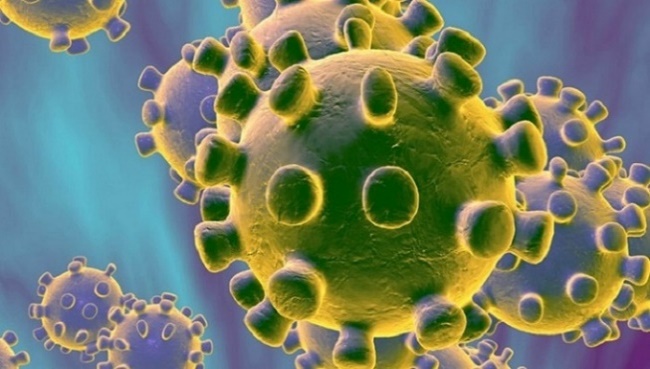 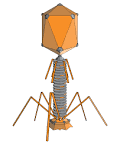 এগুলো কিসের ছবি
ভাইরাস
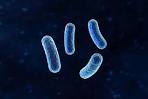 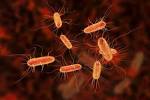 ব্যাকটেরিয়া
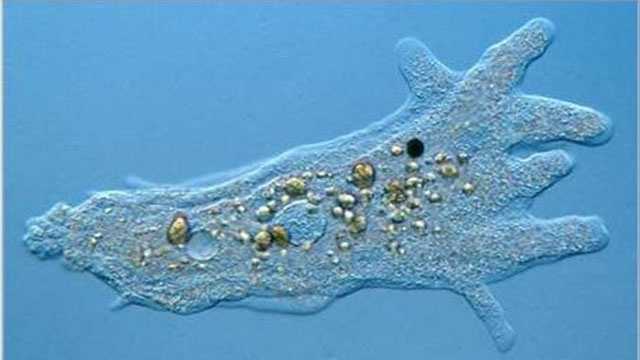 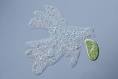 অ্যামিবা
[Speaker Notes: মোঃ হাফিজুল ইসলাম]
ব্যাকটেরিয়া
ভাইরাস
অ্যামিবা
এগুলো কি ?
অতি ক্ষুদ্র অণুবীক্ষণিক জীব ।
[Speaker Notes: মোঃ হাফিজুল ইসলাম]
আমাদের আজকের আলোচ্য বিষয়…..
অণুজীব জগৎ
[Speaker Notes: মোঃ হাফিজুল ইসলাম]
এ পাঠ শেষে শিক্ষার্থীরা……..
১।  অণুজীব কি তা বলতে পারবে ;
২। অণুজীব জগতের বিভিন্ন রাজ্যের নাম বলতে পারবে ;
৩।অণুজীব রাজ্যসমূহের বৈশিষ্ট্য ও উদাহরণ বলতে পারবে ।
[Speaker Notes: মোঃ হাফিজুল ইসলাম]
অণুজীব কে…..
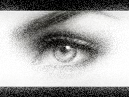 খালি চোখে দেখা যায় না
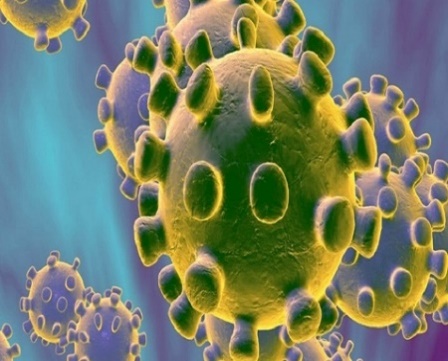 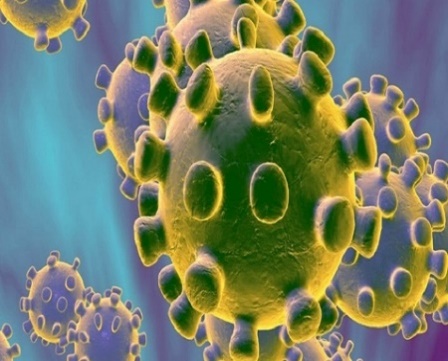 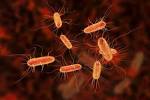 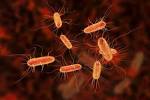 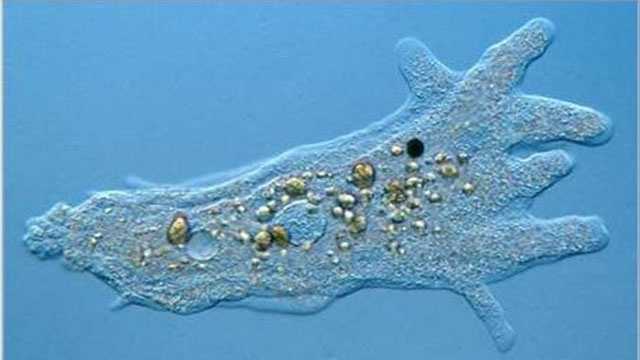 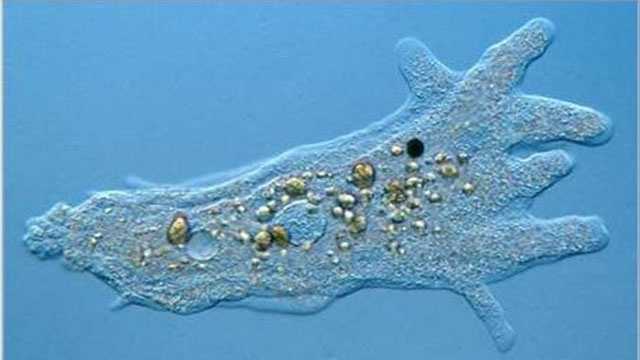 অণুজীব
অণুজীব
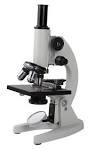 কেবল অণুবীক্ষণ যন্ত্রের সাহায্যে দেখা যায়
[Speaker Notes: মোঃ হাফিজুল ইসলাম]
একক কাজ
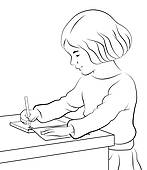 ১।  অণুজীব কী ?
[Speaker Notes: মোঃ হাফিজুল ইসলাম]
অণুজীব জগতকে বিজ্ঞানীগণ ৩ ভাগে ভাগ করেছেন
১
২
৩
এক্যারিওটা বা অকোষীয়
ইউক্যারিওটা বা প্রকৃতকোষী
প্রোক্যারিওটা বা আদিকোষী
[Speaker Notes: মোঃ হাফিজুল ইসলাম]
জোড়ায় কাজ
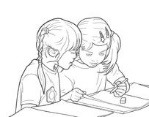 ১। অণুজীব জগতকে কয়টি রাজ্যের ভাগ করা হয়েছে এবং কি কি ?
[Speaker Notes: মোঃ হাফিজুল ইসলাম]
এক্যারিওটা বা অকোষীয়
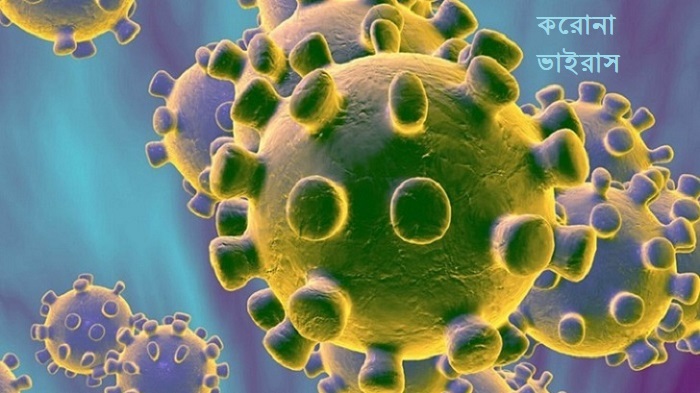 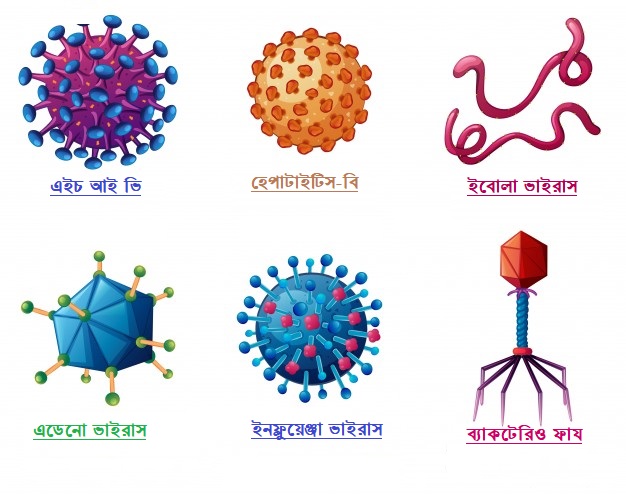 সাধারন অনুবীক্ষণ যন্ত্রে দেখা যায় না ।
ইলেকট্রোন অনুবীক্ষণ যন্ত্রের সাহায্যে দেখা যায়।
যেমনঃ ভাইরাস ।
[Speaker Notes: মোঃ হাফিজুল ইসলাম]
প্রোক্যারিওটা ব আদিকোষী
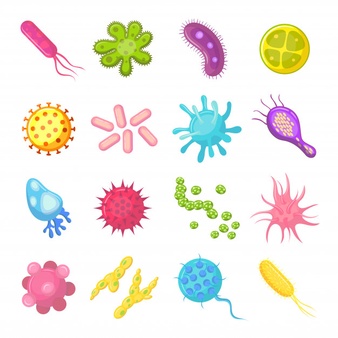 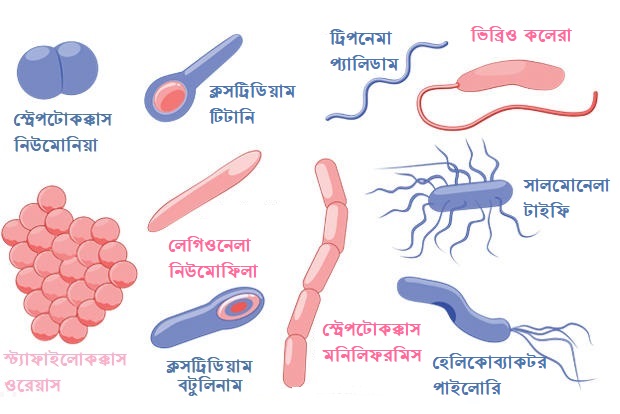 কোষে সুগঠিত নিউক্লিয়াস নেই
সুগঠিত নিউক্লিয়াস না থাকার কারণে এদেরকে আদিকোষী বলে।
যেমনঃ ব্যাকটেরিয়া।
[Speaker Notes: মোঃ হাফিজুল ইসলাম]
ইউক্যারিওটা ব প্রকৃতকোষী
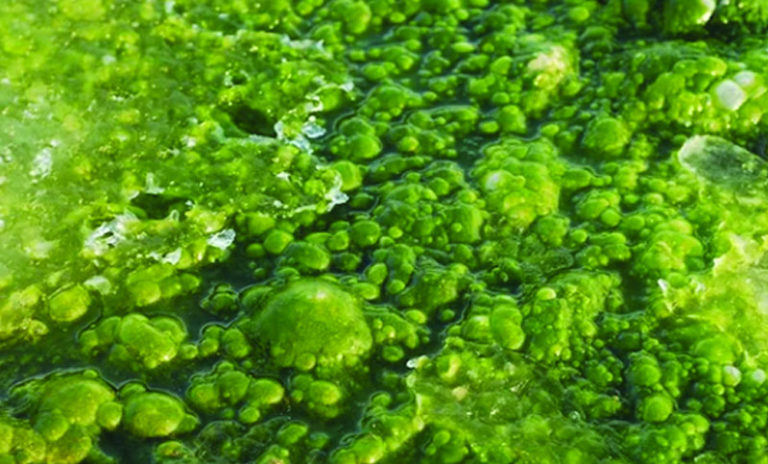 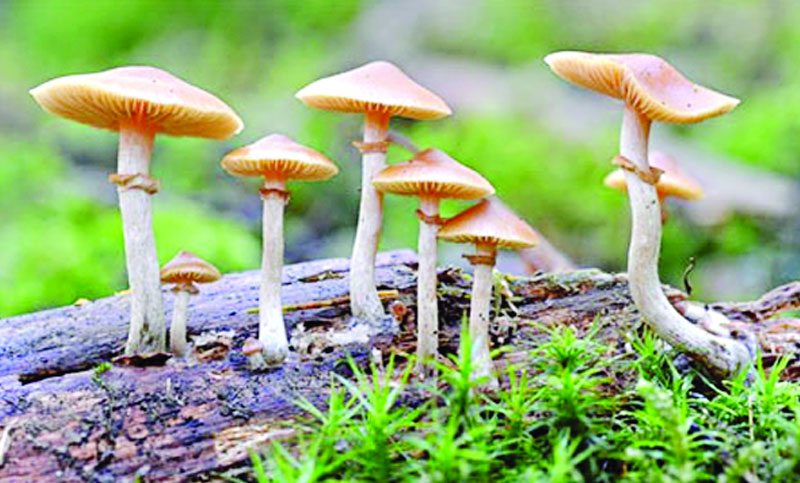 সুগঠিত নিউক্লিয়াস থাকে বলে এদেরকে ইউক্যারিওটা বলে ।
যেমনঃ শৈবাল ও ছত্রাক ইত্যাদি ।
[Speaker Notes: মোঃ হাফিজুল ইসলাম]
দলীয় কাজ
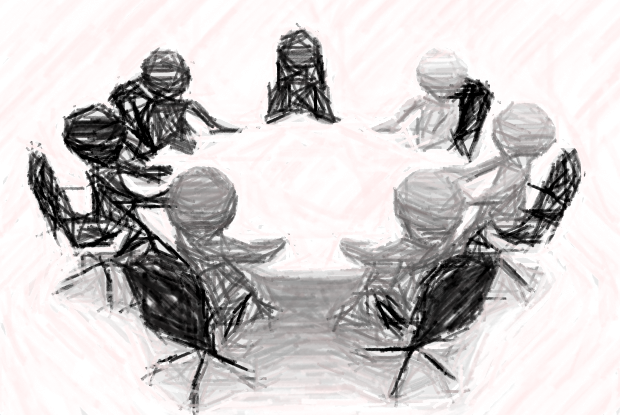 *** অণুজীব রাজ্যসমূহের সাধারন বৈশিষ্ট্য ও উদাহরণ লিখ ?
[Speaker Notes: মোঃ হাফিজুল ইসলাম]
মূল্যায়ন
১।  অণুজীব জগতকে কতটি রাজ্যে বিভক্ত করা হয়েছে ?
(খ)  ২ টি।
(ক)  ১ টি।
(গ)  ৩ টি।
(ঘ)  ৪ টি।
২। ইউক্যারিওটার অপর নাম কি ?
(খ) আদিকোষী।
(ক) অকোষীয়।
(ঘ) প্রকৃতকোষী।
(গ) কোষীয়।
[Speaker Notes: মোঃ হাফিজুল ইসলাম]
প্রোক্যারিওটার ক্ষেত্রে সঠিক ……
(I) নিউক্লিয়াস সু-গঠিত;
(II) এদেরকে আদিকোষী বলা হয় ;
(III) প্রোক্যারিওটার উদাহারণ ব্যাকটেরিয়া;
সঠিক উত্তর কোনটি?
(ক) I
(খ) I ও II
(খ) I, II ও III
(গ) II ও III
[Speaker Notes: মোঃ হাফিজুল ইসলাম]
বাড়ির কাজ
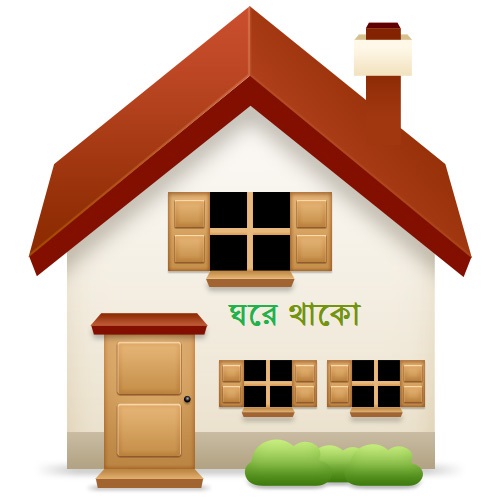 *** বর্তমানে বহুল পরিচিত, করোনা ভাইরাস থেকে বাঁচার উপায়গুলি লিখে আনবে ।
[Speaker Notes: মোঃ হাফিজুল ইসলাম]
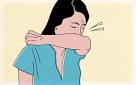 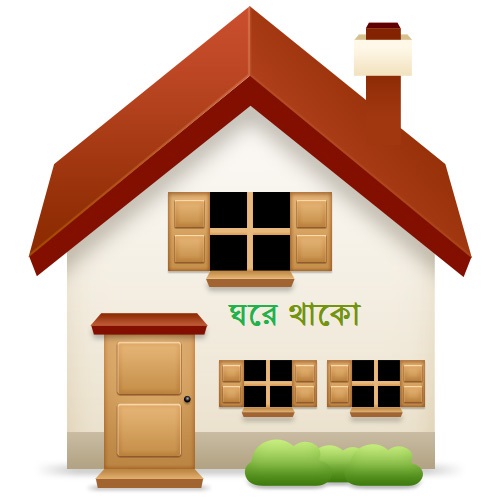 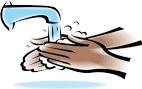 সকলের জন্য শুভকামনা
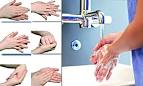 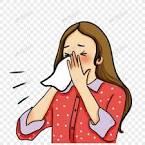 [Speaker Notes: মোঃ হাফিজুল ইসলাম]